Vad tycker de äldre om äldreomsorgen? 2023
Resultat för Tjörn
Särskilt boende
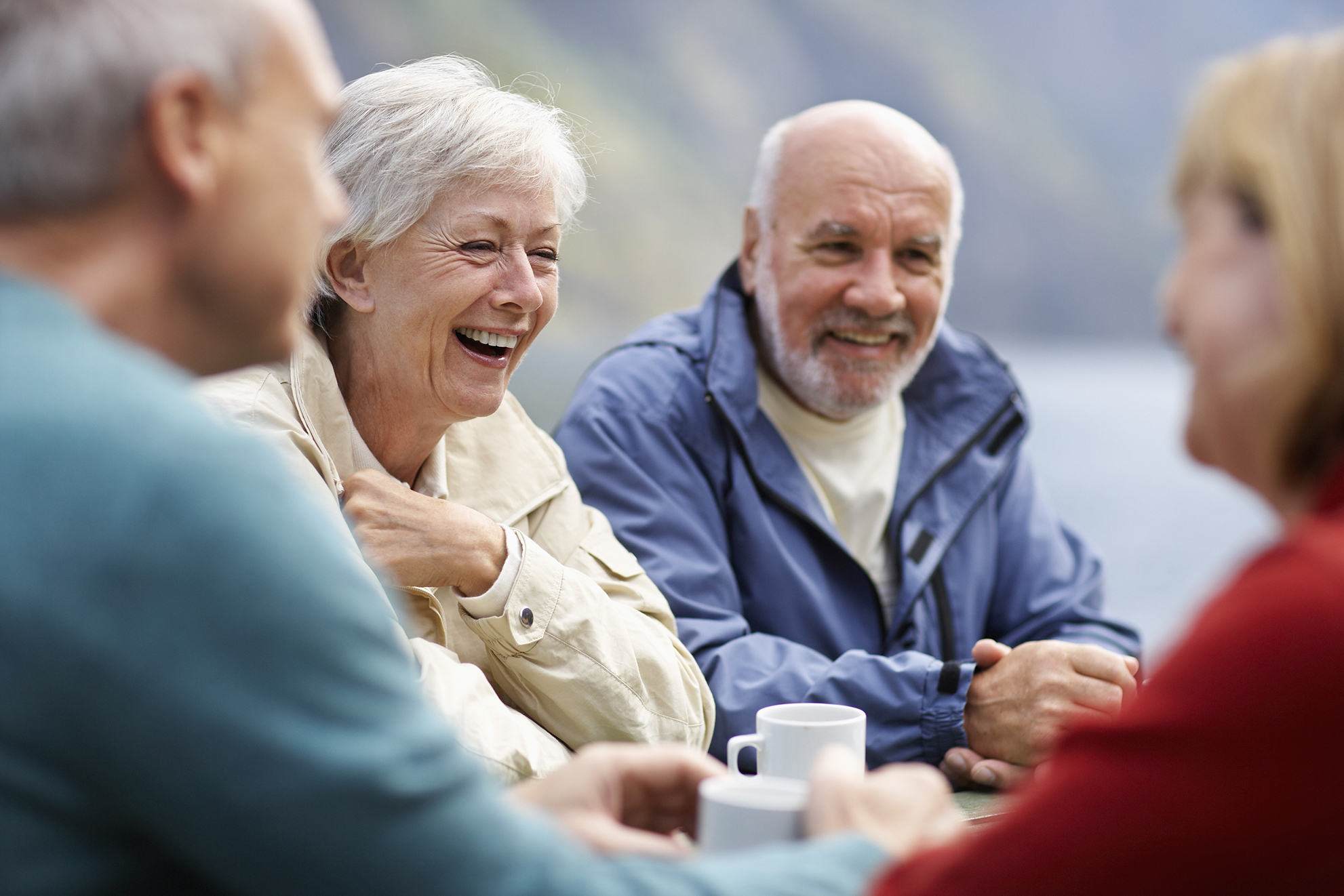 Hur många svarade?
Totalt svarade 32 963 personer på årets enkät för äldre inom särskilt boende, vilket är 45,3% av de tillfrågade.
I Tjörn svarade 53 personer, vilket är 49,1% av de tillfrågade.
Källa: Socialstyrelsen, Vad tycker de äldre om äldreomsorgen? 2023
3
Besväras deltagarna av ensamhet ?
Händer det att du besväras av ensamhet?
Källa: Socialstyrelsen, Vad tycker de äldre om äldreomsorgen? 2023
4
Boendemiljö
Fick du plats på det äldreboende du 
ville bo på?
Ja
Trivs du med ditt rum eller lägenhet?
Ja
Är det trivsamt i de gemensamma 
utrymmena?
Ja
Är det trivsamt utomhus runt ditt boende?
Ja
Källa: Socialstyrelsen, Vad tycker de äldre om äldreomsorgen? 2023
5
Mat- och måltidsmiljö
Hur brukar maten smaka?
Mycket bra / Ganska bra
Upplever du att måltiderna på dittäldreboende är en trevlig stund på dagen?
Ja, alltid / Oftast
Källa: Socialstyrelsen, Vad tycker de äldre om äldreomsorgen? 2023
6
Aktiviteter och möjlighet att komma utomhus
Hur nöjd eller missnöjd är du med deaktiviteter som erbjuds på ditt äldreboende?
Mycket nöjd / Ganska nöjd
Är möjligheterna att komma utomhus 
bra eller dåliga?
Mycket bra / Ganska bra
Källa: Socialstyrelsen, Vad tycker de äldre om äldreomsorgen? 2023
7
Hjälpens utförande
Brukar personalen ha tillräckligt med tidför att kunna utföra sitt arbete hos dig?
Ja, alltid / Oftast
Brukar personalen meddela dig i förvägom tillfälliga förändringar?
Ja, alltid / Oftast
Brukar du kunna påverka vid vilka tider du får hjälp?
Ja, alltid / Oftast
Källa: Socialstyrelsen, Vad tycker de äldre om äldreomsorgen? 2023
8
Bemötande och inflytande
Brukar personalen bemöta digpå ett bra sätt?
Ja, alltid / Oftast
Brukar personalen ta hänsyn till dinaåsikter och önskemål om hur hjälpenska utföras?
Ja, alltid / Oftast
Källa: Socialstyrelsen, Vad tycker de äldre om äldreomsorgen? 2023
9
Trygghet och förtroende
Hur tryggt eller otryggt känns det att bo på ditt äldreboende?
Mycket tryggt / Ganska tryggt
Känner du förtroende för personalenpå ditt äldreboende?
Ja, för alla / Ja, för flertalet
Källa: Socialstyrelsen, Vad tycker de äldre om äldreomsorgen? 2023
10
Tillgänglighet
Hur lätt eller svårt är det att få träffa sjuksköterska vid behov? 
Mycket lätt / Ganska lätt
Källa: Socialstyrelsen, Vad tycker de äldre om äldreomsorgen? 2023
11
Hjälpen i sin helhet  och synpunkterPositiva svar = Mycket nöjd eller Ganska nöjd och JaAndel positiva svar i kommunen jämfört med länet och riket
Hur nöjd eller missnöjd är du 
sammantaget med ditt äldreboende?
Mycket nöjd / Ganska nöjd
Vet du vart du ska vända dig om du vill framföra synpunkter eller klagomål på äldreboendet?
Ja
Källa: Socialstyrelsen, Vad tycker de äldre om äldreomsorgen? 2023
12
[Speaker Notes: 2022
Lilldal 100%
Rönnäng 87%
Tubbe 80%
Valåsen 64%]
Hemtjänst
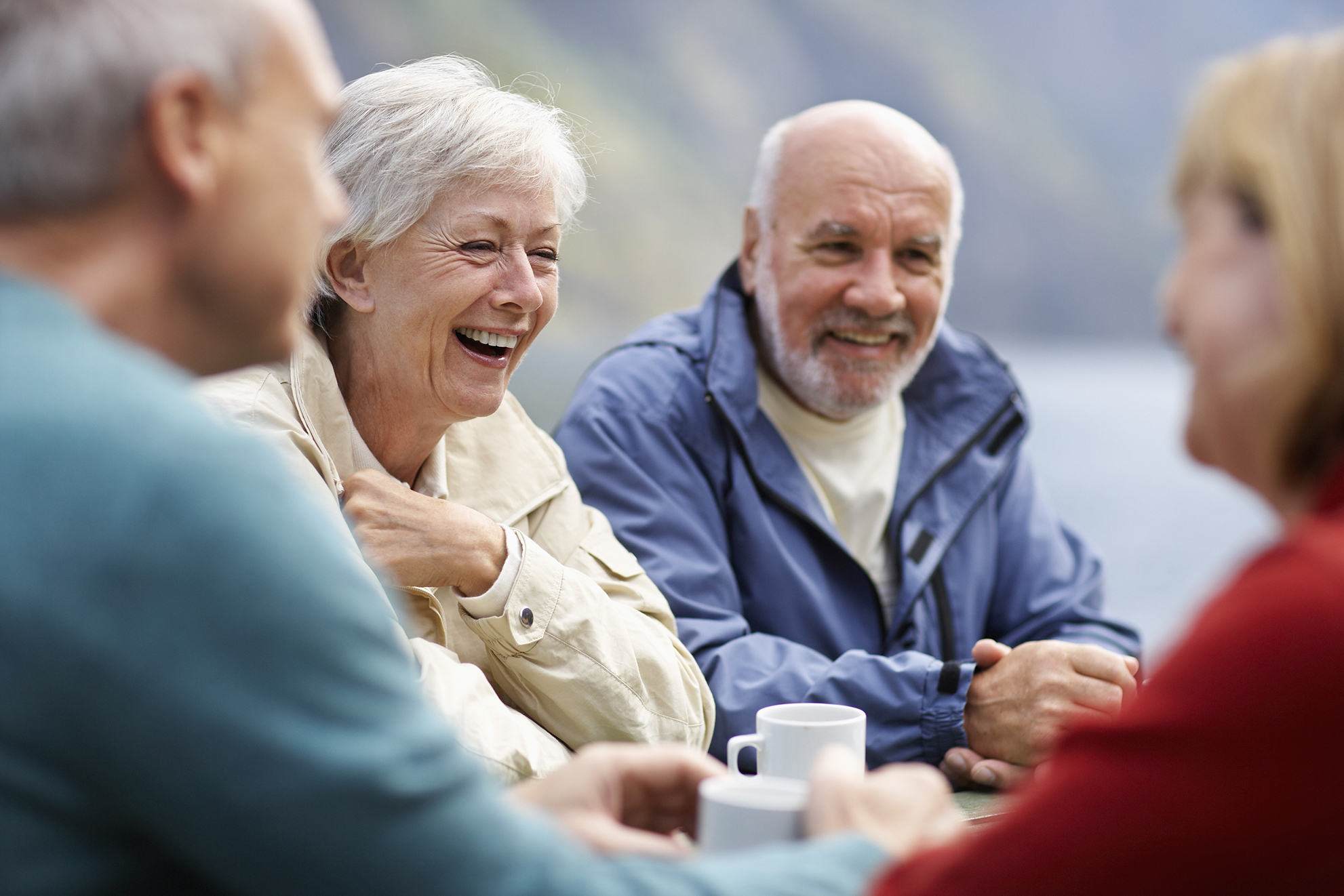 Hur många svarade?
Totalt svarade 83 150 personer på årets enkät för äldre med hemtjänst, vilket är 57,8 % av de tillfrågade.
I Tjörn svarade 122 personer, vilket är 53,5 % av de tillfrågade.
Källa: Socialstyrelsen, Vad tycker de äldre om äldreomsorgen? 2023
15
Besväras deltagarna av ensamhet ?
Händer det att du besväras av ensamhet?
Källa: Socialstyrelsen, Vad tycker de äldre om äldreomsorgen? 2023
16
[Speaker Notes: 2022 var siffran 19% som upplevde ensamhet ofta

Äldre i område 2, dvs Skärhamn och Rönnäng uppger i mycket högre grad
	- upplevd ensamhet]
Kontakter med kommunen
Positiva svar = JaAndel positiva svar i kommunen - jämfört med tidigare år
Källa: Socialstyrelsen, Vad tycker de äldre om äldreomsorgen? 2023
17
Hjälpens utförande
Positiva svar = Mycket bra eller Ganska bra och Ja, alltid eller Oftast Andel positiva svar i kommunen - jämfört med tidigare år
Källa: Socialstyrelsen, Vad tycker de äldre om äldreomsorgen? 2023
18
Bemötande och inflytande
Positiva svar = Ja, alltid och OftastAndel positiva svar i kommunen - jämfört med tidigare år
Källa: Socialstyrelsen, Vad tycker de äldre om äldreomsorgen? 2023
19
Trygghet, förtroende och tillgänglighet
Positiva svar = Mycket tryggt/lätt eller Ganska tryggt/lätt och Ja, för alla eller Ja, för flertalet Andel positiva svar i kommunen - jämfört med tidigare år
Hur tryggt eller otryggt känns det att bo hemma med stöd från hemtjänsten?Mycket tryggt / Ganska tryggt
Känner du förtroende för personalensom kommer hem till dig?Ja, för alla / Ja, för flertalet
Hur lätt eller svårt är det att få kontaktmed hemtjänstpersonal vid behov?Mycket lätt / Ganska lätt
Källa: Socialstyrelsen, Vad tycker de äldre om äldreomsorgen? 2023
20
Hemtjänsten i sin helhetPositiva svar = Mycket nöjd eller Ganska nöjdAndel positiva svar i kommunen jämfört med länet och riket
Källa: Socialstyrelsen, Vad tycker de äldre om äldreomsorgen? 2023
21
[Speaker Notes: - missnöjdhet över sin hemtjänst]
Analys av resultat
Förra årets områden för åtgärder​- Tillräckligt med tid för att kunna utföra sitt arbete​ (från - Meddela om tillfälliga förändringar​- Hänsyn till åsikter och önskemål​- Känslan av ensamhet

Alla ovanstående områden har blivit bättre i hemtjänsten jämfört med föregående år, undantag från hänsyn till åsikter och önskemål som ligger kvar på samma som år 2022.

Inom särskilda boenden är det bara ensamheten som blivit bättre.
[Speaker Notes: Hemtjänst
Tillräckligt med tid från 69% till 75%
Tillfälliga förändringar från 43% till 45%
Hänsyn från 78% till 78%
Ensamhet från 19% till 14%

Säbo
Tillräckligt med tid från 76% till 73%
Tillfälliga förändringar från 47% till 44%
Hänsyn från 85% till 84%
Ensamhet från 27% till 13%]
Områden att arbeta med 2024
Samma områden som 2023
- Tillräckligt med tid för att kunna utföra sitt arbete​ (från - Meddela om tillfälliga förändringar​- Hänsyn till åsikter och önskemål​- Känslan av ensamhet

Men med tillägg för 2024
- Bemötande
- Förtroende
Resultaten för er kommun
Det här är en sammanställning av några av er kommuns resultat från undersökningen.Enkäten och mer information om undersökningen finns på:
https://www.socialstyrelsen.se/statistik-och-data/oppna-jamforelser/socialtjanst/aldreomsorg/vad-tycker-de-aldre-om-aldreomsorgen/
Källa: Socialstyrelsen, Vad tycker de äldre om äldreomsorgen? 2023
25